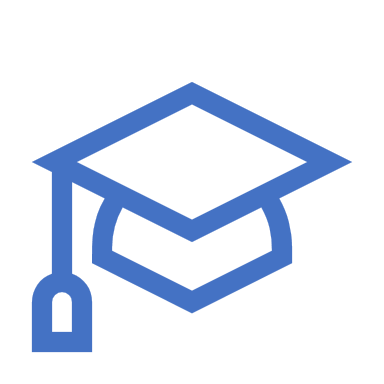 Physical Education
Mr. Moyer
May 4 – May 8, 2020
Classes 147, 148
Standard 2: The physically literate individual applies knowledge of concepts, principles, strategies and tactics related to movement and performance.
Purpose of Event: Locomotor Movements
Materials Needed: None
Objective: Students will work individually to develop better locomotor movements as well as some basic exercises to complete the workout MAGICIAN  featuring Coach Moyer.
Phys. Ed.
Instructions
Play my intro video
Watch the exercise videos.
The video is accompanied with instructions on how to complete the tasks/exercises. Watch the video once without performing the exercise
Complete the exit slip on a separate piece of paper
Exit slips are 3 questions usually answered in one sentence or less. Questions relate to the previous two weeks work.
Have fun!
Phys. Ed.
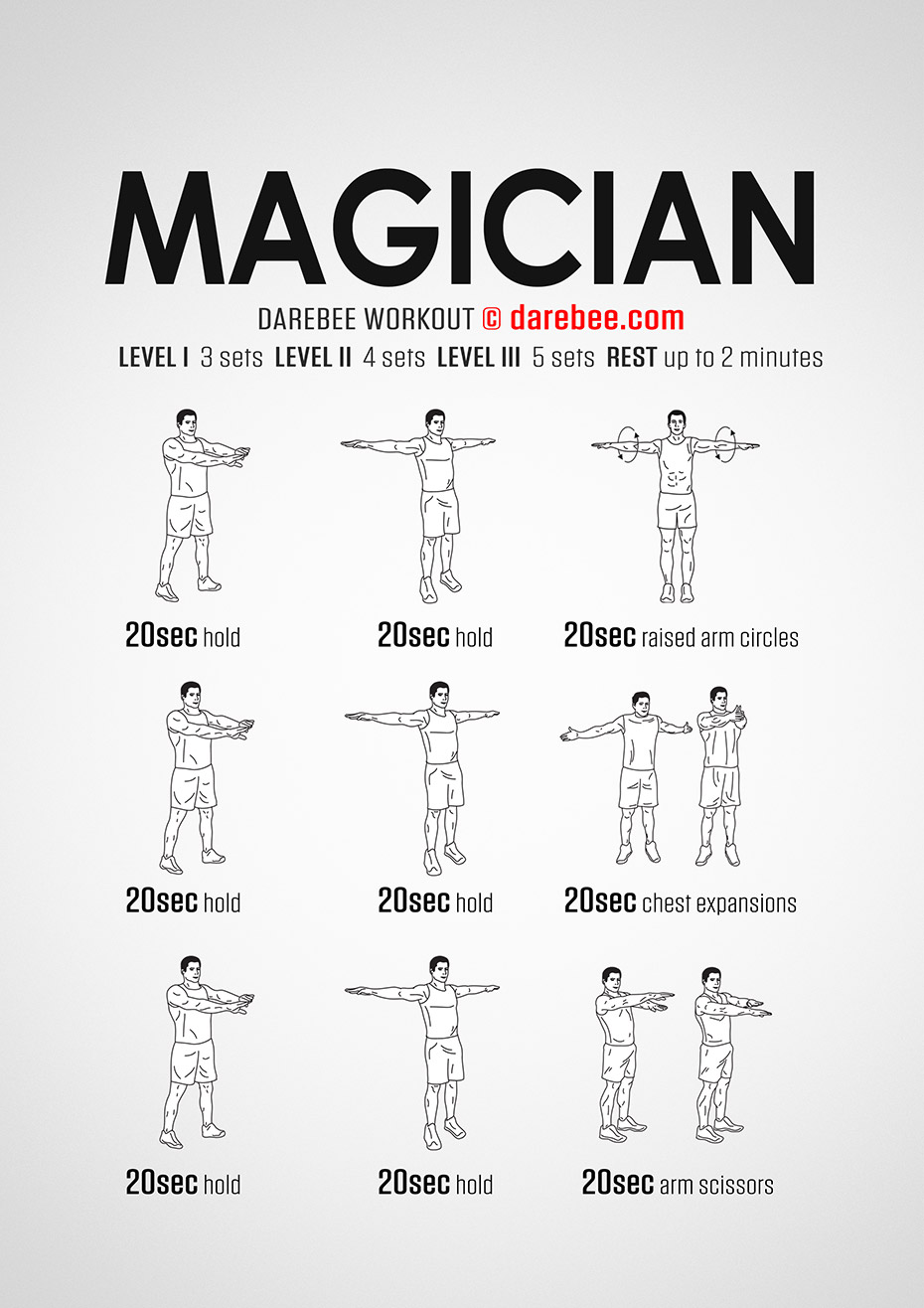 Intro Video/Exercise Video #1


Mr. Moyer contact information
Phone – 724.949.0068
Office Hours – Monday to Friday, 8am to 9m
2.   Email – jmoyer@thewatsoninstitute-fa.org
Phys. Ed.
Exit Slip Questions
Did you use any weight with the chest expansions or just body weight?
Who was one of your partners for an exercise?
What was/is your favorite exercise?
Phys. Ed.
The END!

Stay active
Stay healthy
Stay tuned for more!
Phys. Ed.